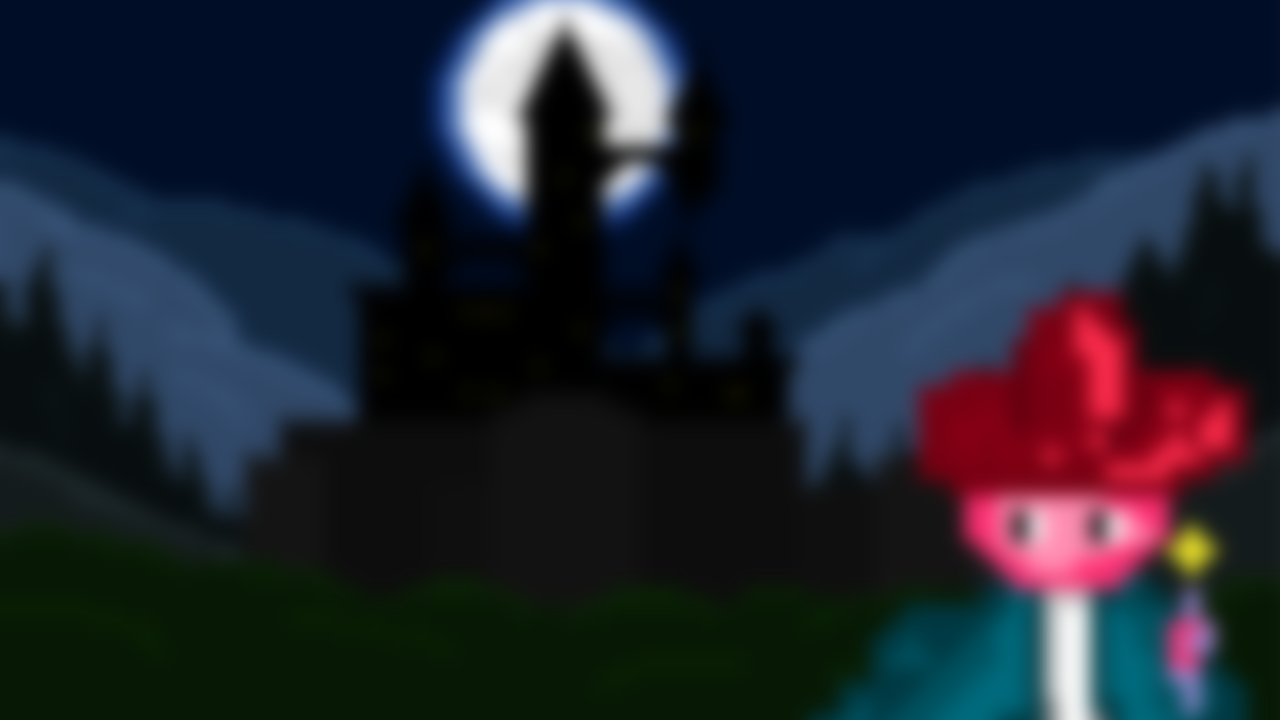 Образовательная игра по химии
Куратор: Репко Анастасия Игоревна

Тимлид: Молчанов Тимофей Семенович
Аналитик: Аббасов Руслан Векил Оглы
Дизайнер: Розенков Роберт Дмитриевич
Программисты: Елисеев Сергей Александрович
	                        Карасев Никита Денисович
Команда:ЕС27
Что и для кого?
Мы разрабатываем 2D игру с видом сверху, приключенческо-образовательного жанра.

Наша целевая аудитория – это ученики, которые хотят изучить неорганическую химию, подготовится к ЕГЭ (задания 6-9, 22, 31), но не могут запомнить монотонную информацию, или просто с пользой провести время.
2
Аналоги
Есть несколько игр, похожих на нашу:







	    Кол-во скачиваний: > 140 тыс.                                     Кол-во скачиваний: > 1 млн.
Vampire Survivors
Magic Survival
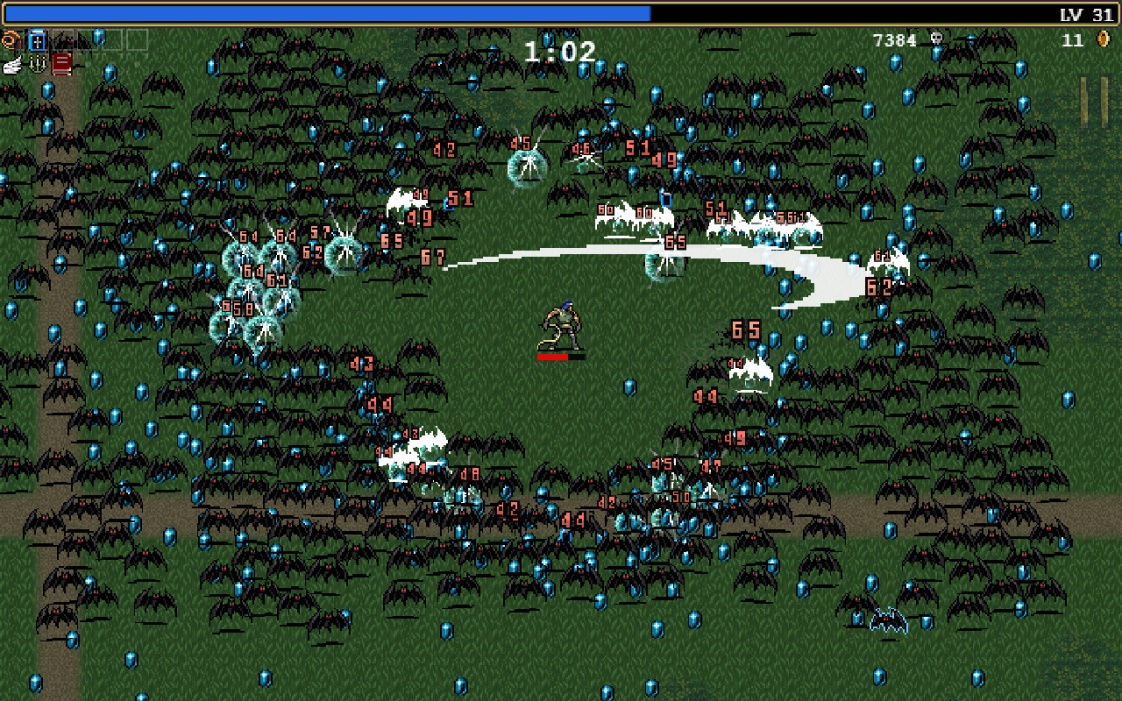 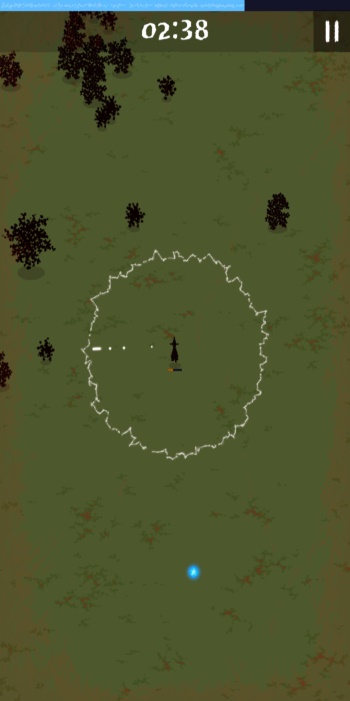 3
Боли
Проанализировав отзывы, мы пришли к таким итогам.

Игроки жалуются на то, что:
Нет конечной цели;
«Неадекватная» сложность.

Также не нужно забывать, что подготовка к ЕГЭ – это сложный процесс заучивания информации.
4
Наше решение
интерактивно-игровой формат
конечная цель: составление всех реакций
дружелюбна к новичкам
5
Итого
Мы предлагаем игру, в которой будет два режима лаборатория и собирательство. В режиме собирательство игрок от третьего лица сможет добывать химические элементы, с помощью убийства NPC. Добытые химические элементы будут сохраняться в лаборатории, в которой из собранных элементов можно будет провести реакции.
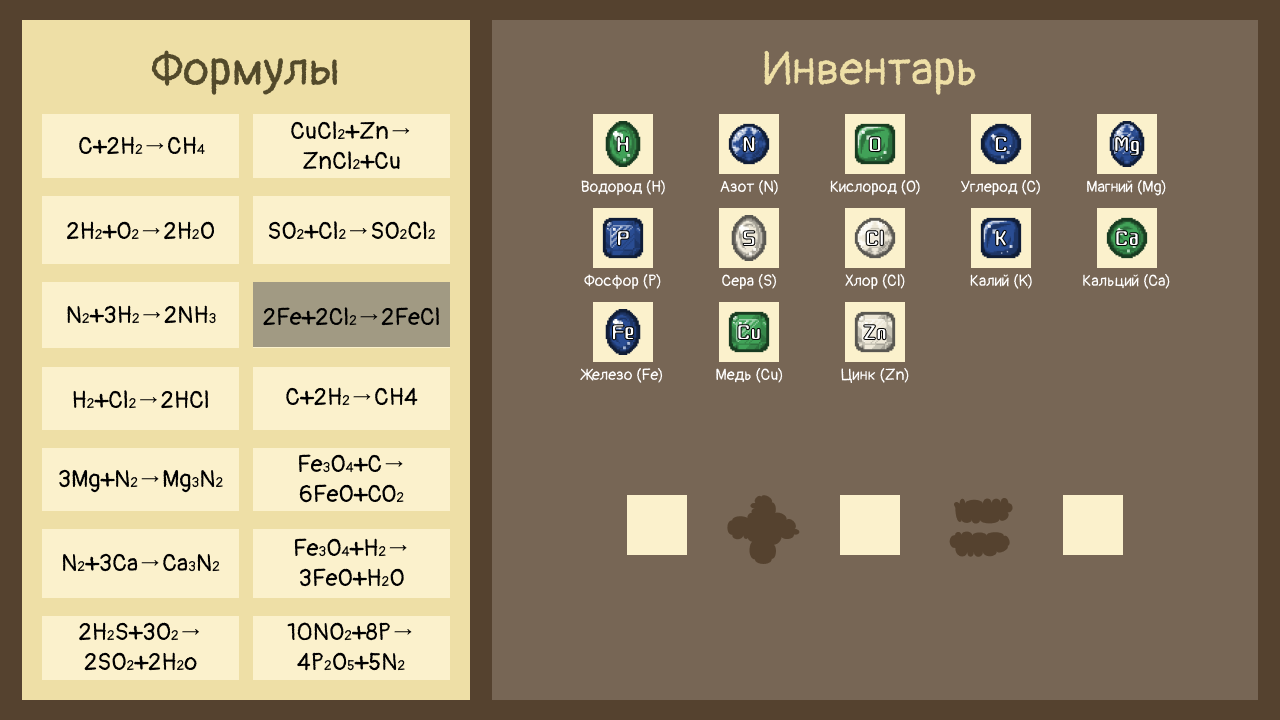 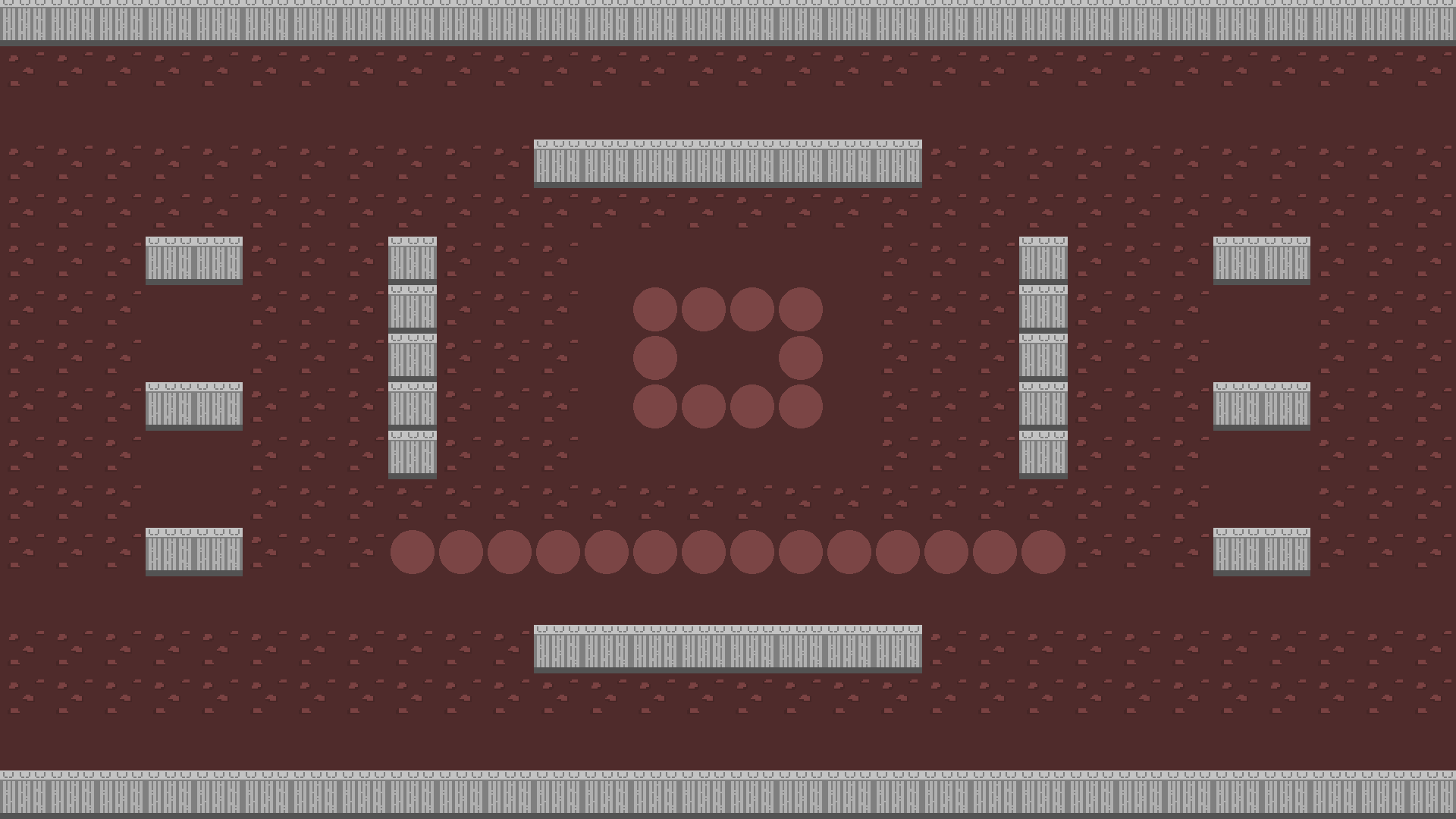 Карта данжа
Химическая лаборатория
*NPC - Non-Player Character(Персонаж, которым управляет компьютер)
6
Работа аналитика
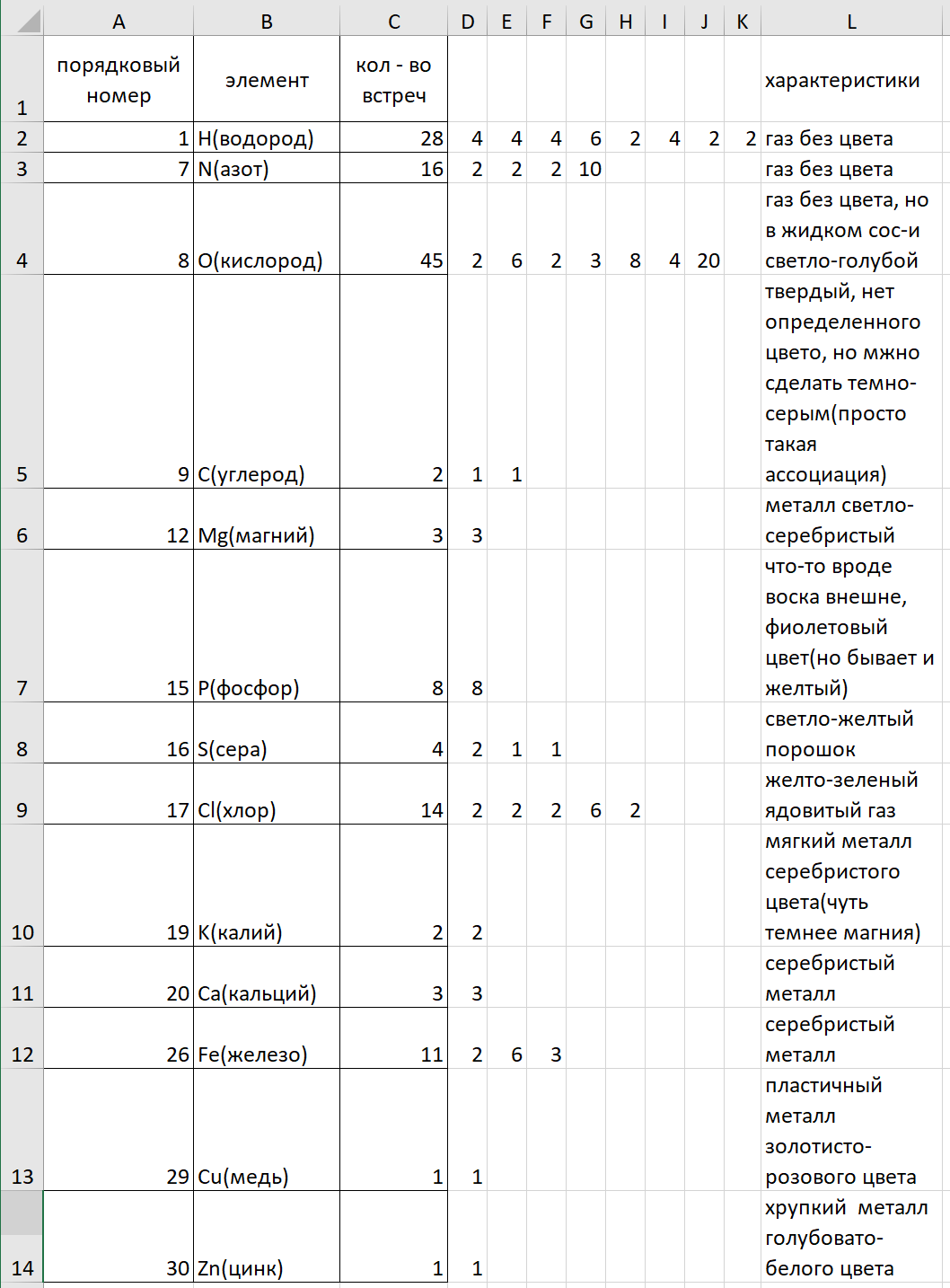 В нашей команде за аналитику отвечает – Руслан Аббасов.
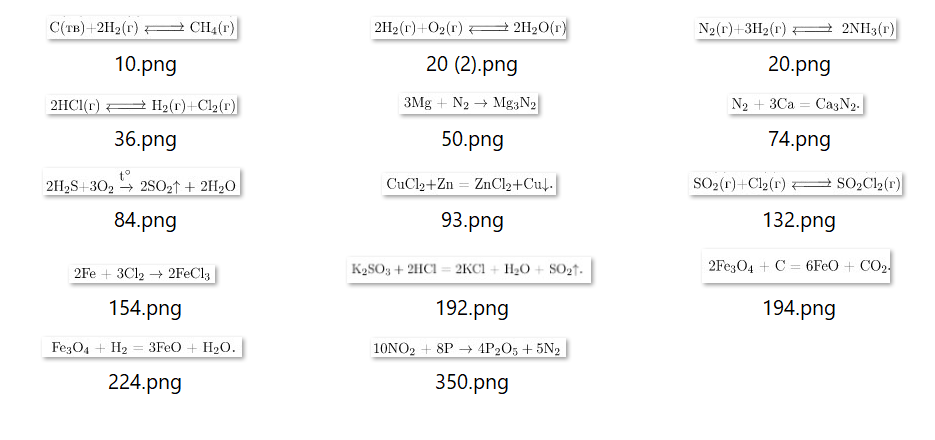 Найдены реакции и посчитана их «сложность»
7
Работа дизайнера
В нашей команде работает дизайнер – Роберт Резников.
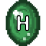 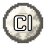 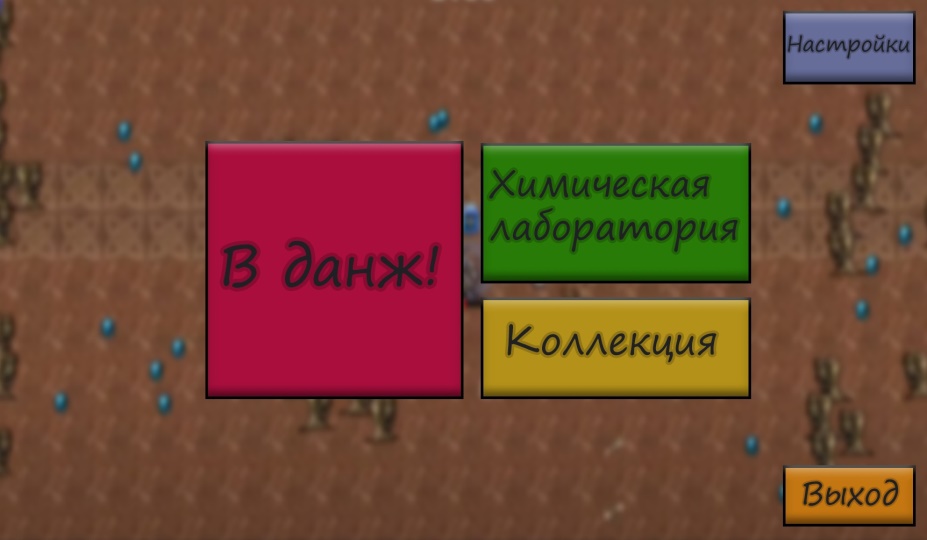 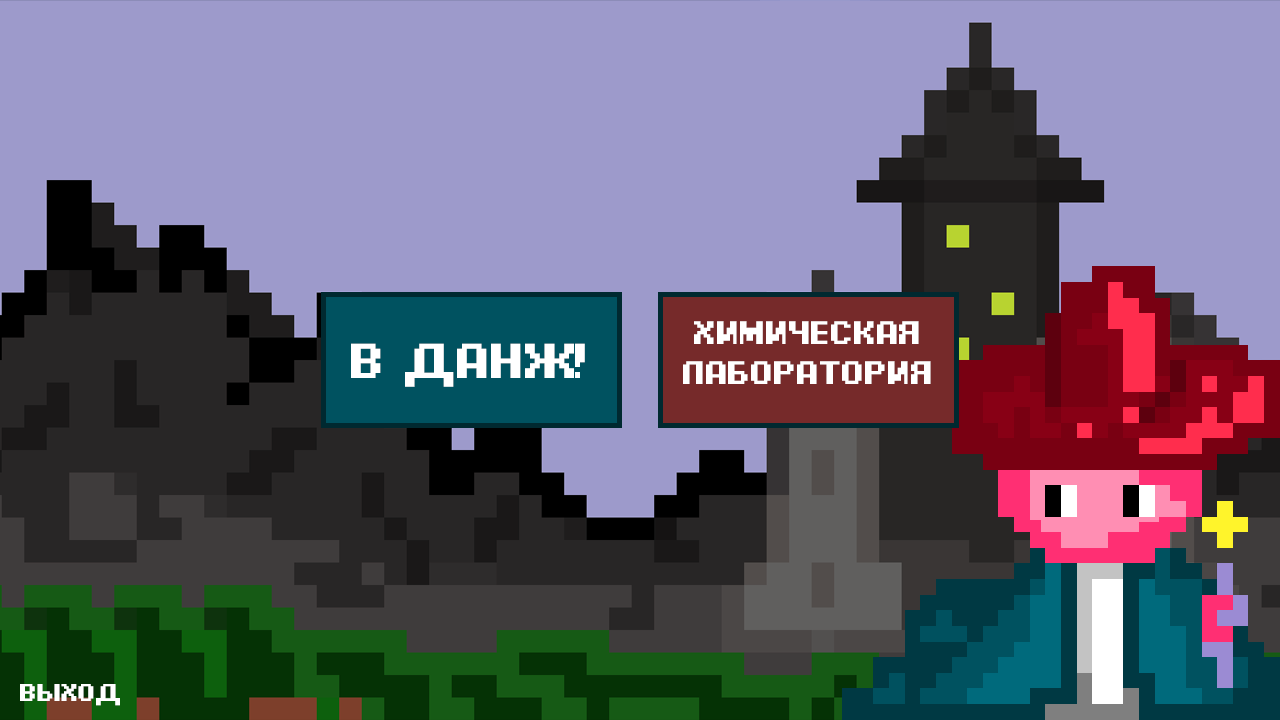 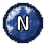 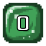 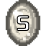 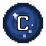 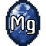 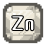 Эволюция главного экрана от макета до финальной версии
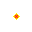 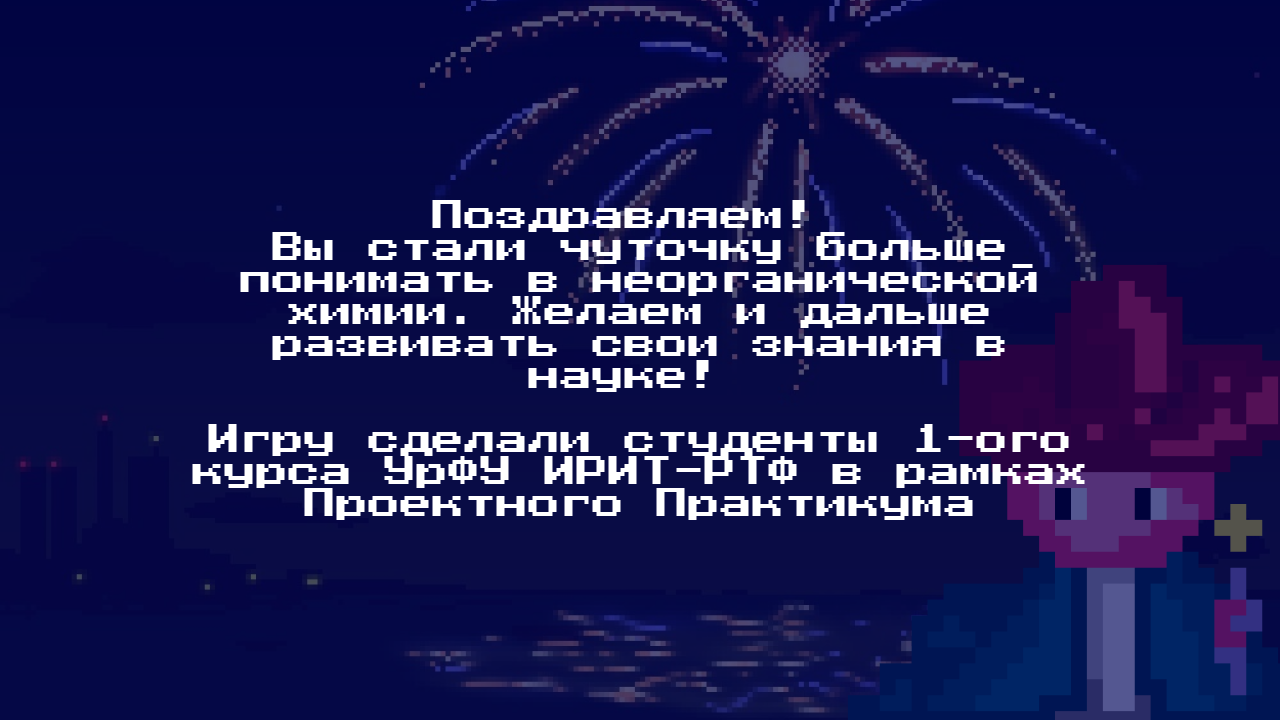 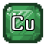 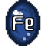 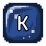 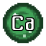 Элементы
Снаряд оружия ГГ
8
Работа программиста
В нашей команде два программиста – Сергей Елисеев и Никита Карасёв.
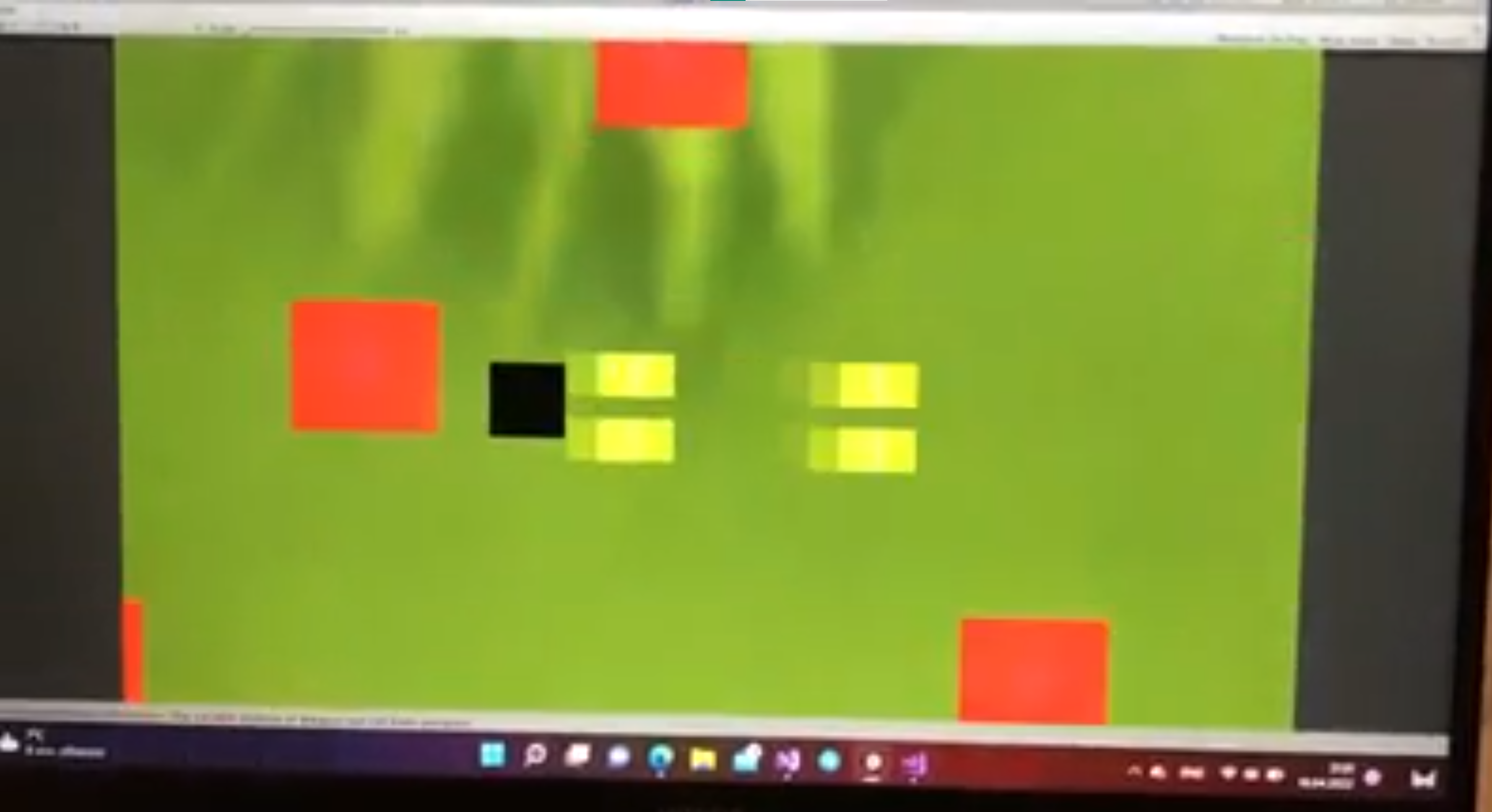 WASD - передвижение
ЛКМ – стрельба
9
Работа на перспективу
Подсчет проведенного времени в игре, кол-во собранных элементов и т.д
Статистика 

Система прокачки ГГ

Детальная проработка элементов
После проведения реакции ГГ будет быстрее бегать, больше направлений стрельбы и т.д.
Значки элементов отображали их свойства
10
Спасибо за внимание!
Куратор: Репко Анастасия Игоревна

Тимлид                  Молчанов Тимофей Семенович
Аналитик               Аббасов Руслан Векил оглы
Дизайнер              Розенков Роберт Дмитриевич
Программисты     Елисеев Сергей Александрович
	                         Карасев Никита Денисович
11